Yhdessä –Tillsammans -hanke
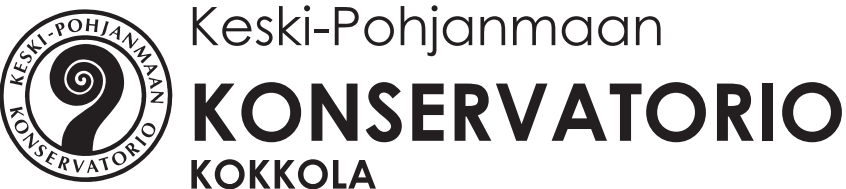 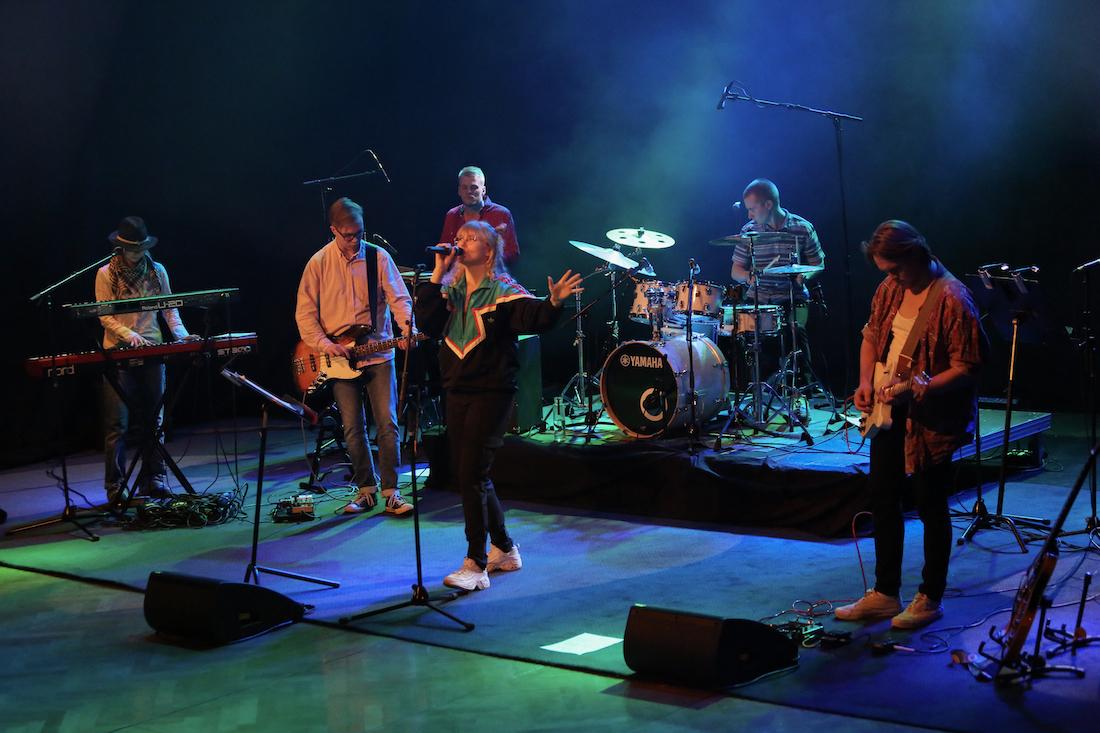 Keski-Pohjanmaan konservatorion painopisteet
2.1 Opiskelijoiden vaikuttamismahdollisuuksien ja opiskelijakuntatoiminnan kehittäminen
2.3 Yhteisöllisen toimintakulttuurin vahvistaminen
2.4 Ammatillisen koulutuksen turvallisuuskulttuurin kehittäminen
10.5.2022
2.1: Opiskelijoiden ja opettajien kuulemistilaisuudet neljä kertaa vuodessa
Kullakin kerralla oma teemansa
Tavoitteena opiskelijoiden vaikutusmahdollisuuksien lisääminen ja vuoropuhelu opettajien kanssa
Esimerkki:
25.3.2022 klo 9-10 aiheena oli opiskelijan hyvinvointi
Paikalla opiskeluhuollon edustajat
Alustukseksi aivohyvinvointia käsittelevän video
Aiheina multitaskaus, ADD, keskittyminen ja uni
Webinaarisarjan osa 1: Aivohyvinvoinnin ja elämänhallinnan perusteet 12.1. Heli Isomäki (YouTube)
Keskustelua
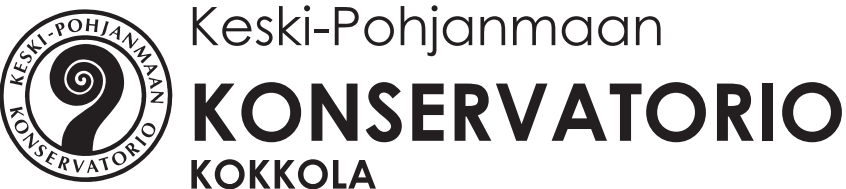 10.5.2022
2.3: Pedagoginen kahvila neljä kertaa vuodessa
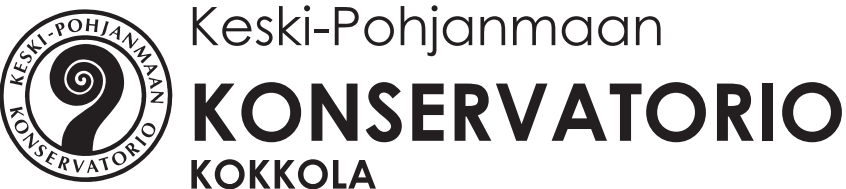 10.5.2022
2.4: Ammatillisen koulutuksen turvallisuuskulttuurin kehittäminen
Ensiapukoulutus tammikuussa 2021
21 osallistujaa, joista 5 opiskelijaa

Opiskelijoiden hyvinvointi ja ryhmäytyminen teemana eri tilaisuuksissa
Vuosikello

 Terveydellisten olojen tarkastus marraskuussa 2021
Opiskelijakunta vahvasti osallistettuna
Kuntotarkastus keväällä 2022
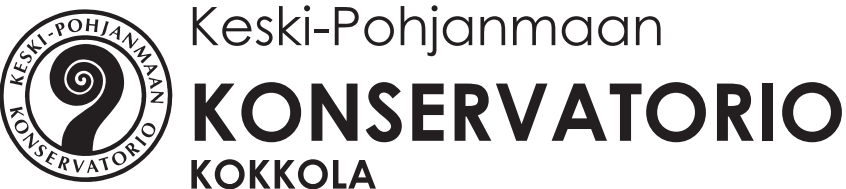 10.5.2022
Yhteisöllisyyden vuosikello
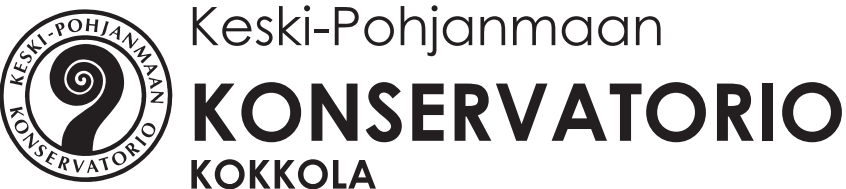 10.5.2022